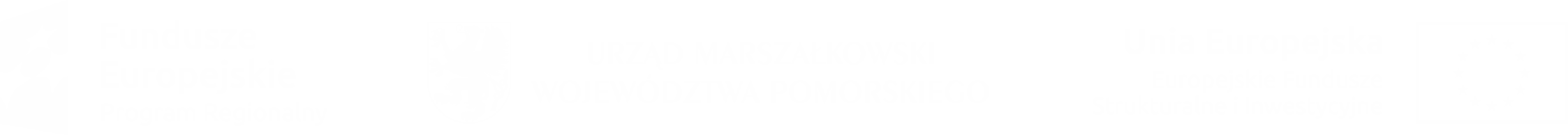 Zintegrowane projekty rewitalizacyjne w ramach RPO WP 2014-2020
Posiedzenie Komitetu Monitorującego RPO WP 2014-2020
Gdańsk, 20 maja 2016r.
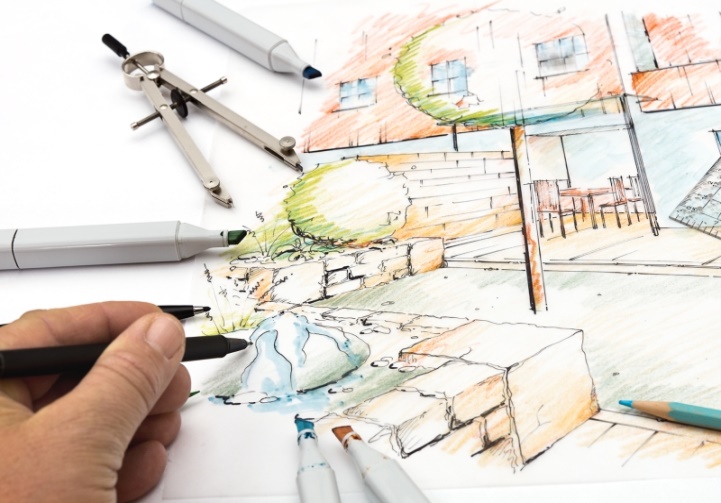 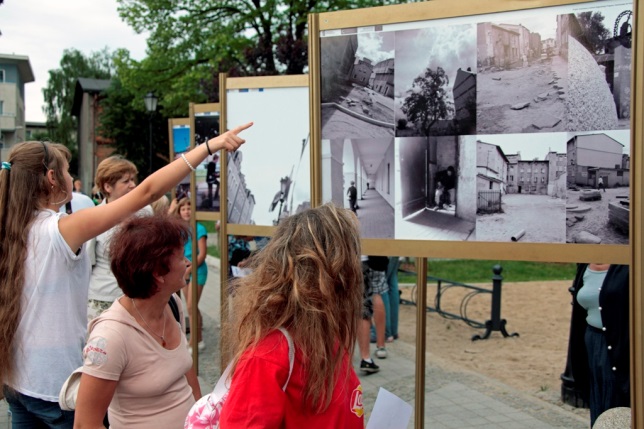 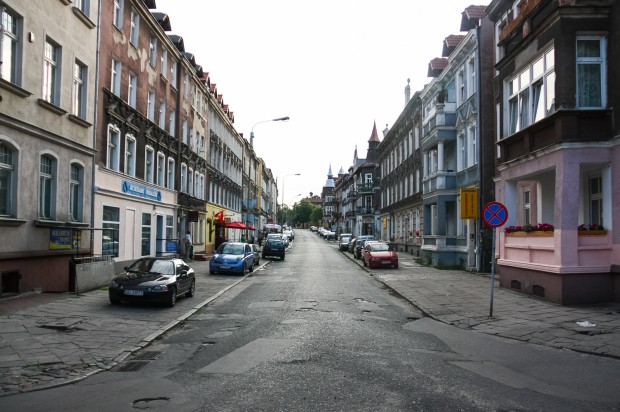 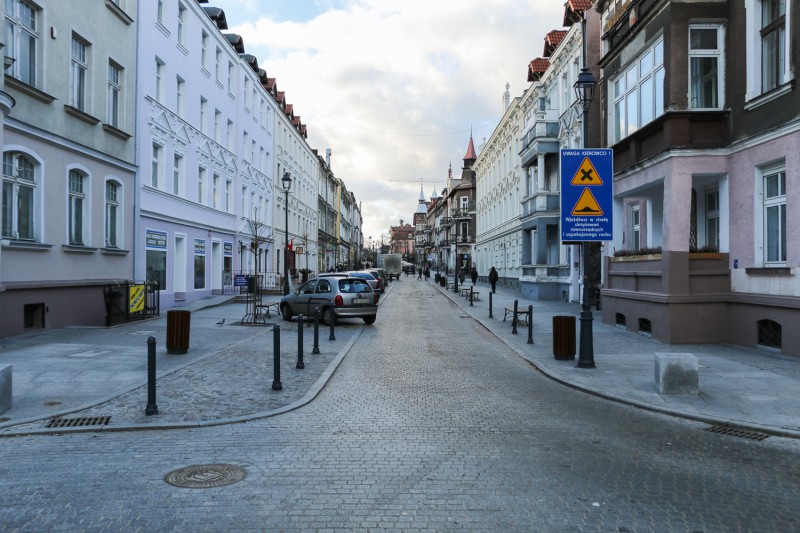 Najważniejsze uwarunkowania 
zintegrowanych projektów rewitalizacyjnych
polityka rozwoju Wspólnoty
polityka rozwoju kraju
EUROPA 2020
KSRR 2020 / KPZK 2030
polityka rozwoju województwa pomorskiego
strategia interwencji funduszy w Polsce
STRATEGIA 2020
UMOWA PARTNERSTWA
Cel tematyczny 
Wspieranie włączenia społecznego i walka z ubóstwem
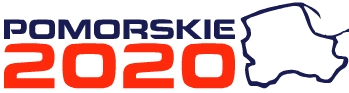 zasady interwencji EFSI w zakresie rewitalizacji
NARODOWY PLAN REWITALIZACJI
REGIONALNY PROGRAM STRATEGICZNY
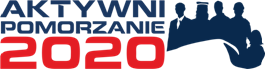 USTAWA O REWITALIZACJI
REGIONALNY PROGRAM OPERACYJNY WOJEWÓDZTWA POMORSKIEGO NA LATA 2014-2020
Kształt interwencji w zakresie rewitalizacji 
w RPO WP 2014-2020
REGIONALNY PROGRAM OPERACYJNY WOJEWÓDZTWA POMORSKIEGO 2014-2020
EUROPEJSKI FUNDUSZ SPOŁECZNY
EUROPEJSKI FUNDUSZ ROZWOJU REGIONALNEGO
OŚ 5.ZATRUDNIENIE
OŚ 10. ENERGIA
OŚ 3. EDUKACJA
OŚ 6. INTEGRACJA
OŚ 12. PT
OŚ 1. KOMERCJALIZACJA WIEDZY
OŚ 2. PRZEDSIĘBIORSTWA
OŚ 4. 
KSZTAŁCENIE ZAWODOWE
OŚ 7. ZDROWIE
OŚ 8. KONWERSJA
OŚ 9. MOBILNOŚĆ
OŚ 11. ŚRODOWISKO
C E L  T E M A T Y C Z N Y  9
Rewitalizacja w ramach Regionalnego Programu Operacyjnego Województwa Pomorskiego
PI 9i Aktywna integracja, w szczególności w celu poprawy zatrudnialności (EFS)
PI 9iv  Ułatwianie dostępu do niedrogich, trwałych oraz wysokiej jakości usług (EFS)
PI 9b Wspieranie rewitalizacji fizycznej, gospodarczej i społecznej ubogich społeczności (EFRR)
Kształt interwencji w zakresie rewitalizacji 
 w RPO WP 2014-2020
Warunek konieczny 

uzyskania wsparcia w ramach Działania 8.1.to realizacja 
zintegrowanego projektu rewitalizacyjnego obejmującego interwencję
OP 6. Integracja
Działanie 6.1 Włączenie na rynku pracy
Działanie 6.2 Usługi społeczne
OP 8. Konwersja
Działanie 8.1 Kompleksowe przedsięwzięcia rewitalizacyjne
/EFRR/
/EFS/
wsparcie w ramach tego działania ma charakter podrzędny w stosunku do działań społecznych realizowanych w OP 6.
Główne  etapy  prac
Główne  etapy  prac w ramach przygotowania
 zintegrowanych projektów rewitalizacyjnych
Wytyczne dotyczące programowania przedsięwzięć rewitalizacyjnych 
Załącznik nr 13 do Zasad wdrażania 
RPO WP 2014-2020
uwzględniające zapisy Ustawy o rewitalizacji oraz
Wytyczne Ministra Infrastruktury i Rozwoju w zakresie rewitalizacji w programach operacyjnych na lata 2014-2020
Deklaracja przystąpienia do procesu
Przygotowań Zintegrowanych Projektów Rewitalizacyjnych
Delimitacja obszarów zdegradowanych
Opracowanie programów rewitalizacji
Uzgodnienie  zakresu projektu zintegrowanego  z  Instytucją Zarządzającą
Przygotowanie zintegrowanych projektów rewitalizacyjnych
Nabór zintegrowanych projektów rewitalizacyjnych
Procedura przygotowania projektów zintegrowanych 
dotyczących rewitalizacji zdegradowanych obszarów miast
Spotkania wewnętrzne Zespołu w sprawie analizy delimitacji opracowanych przez samorządy Miast 
(12 spotkań)
III-IX 2015
Opracowanie przez samorządy Miast delimitacji obszarów zdegradowanych
II-X 2015
Szkolenia dla samorządów miast
VII-XI 2014
Koordynacja procesu dostosowania wytycznych do ram prawnych MIR 
m.in. Ustawa o rewitalizacji, Krajowa Polityka Miejska, Narodowy Plan Rewitalizacji
V – VIII 2015
XII 2014
Powołanie Zespołu ds. rewitalizacji
III-IX 2015
Konsultacje z samorządami Miast ws. wyboru obszarów do objęcia wsparciem 
(28 spotkań)
VI 2014
Wytyczne dotyczące programowania przedsięwzięć rewitalizacyjnych
VIII 2015
Propozycja MIR dotycząca współorganizacji konkursu na dotację na przygotowanie programów rewitalizacji
XII 2014
Zaproszenie samorządów Miast do przystąpienia do procesu
I 2015
Złożenie przez zainteresowane samorządy Miast Deklaracji przystąpienia do procesu
Procedura przygotowania projektów zintegrowanych 
dotyczących rewitalizacji zdegradowanych obszarów miast
Przygotowanie przez samorządy Miast Programów Rewitalizacji
III i IV kw. 2016
Rozstrzygnięcie 
Konkursu POPT
I-II 2016
Ogłoszenie przez DPR konkursu na dotację na przygotowanie programów rewitalizacji
12 XI 2015
Decyzja ZWP o przystąpieniu do realizacji zadania – przygotowania programów rewitalizacji
24 IX 2015
Ogłoszenie  konkursu na Zintegrowane Projekty Rewitalizacyjne (RPO WP)
I kw. 2017
Wizyty studyjne 
w Miastach
V-VI 2016
12 X 2015
Podpisanie umowy między MIR i ZWP
XI-XII 2015
Szkolenia informacyjne dla samorządów Miast
III i IV kw. 2016
Prace Zespołu ds. rewitalizacji – konsultacja i zatwierdzanie programów oraz zakresu Zintegrowanego Projektu Rewitalizacyjnego (RPO WP)
Powierzenie realizacji umowy Zespołowi ds. rewitalizacji, 
a organizację konkursu 
DPR
XII-I 2015-2016
Prace Zespołu ds. rewitalizacji – ocena formalna 
i merytoryczna założeń programów
VIII 2015
Propozycja MIR dotycząca współorganizacji konkursu 
na dotację 
na przygotowanie programów rewitalizacji
Zasady oceny zintegrowanych projektów rewitalizacyjnych
Zasady oceny zintegrowanych projektów rewitalizacyjnych
Zintegrowany projekt rewitalizacyjny składa się z dwóch projektów obejmujących swą interwencją Działanie 6.1 lub Działanie 6.2 oraz Działanie 8.1, przy czym biorąc pod uwagę istotę procesu rewitalizacyjnego oraz zapisy RPO WP 2014-2020, działania współfinansowane z EFS mają nadrzędny charakter w stosunku do działań finansowanych z EFRR. 
Wnioski o dofinansowanie projektów zintegrowanych składane są osobno dla każdego projektu wchodzącego w skład projektu zintegrowanego w odpowiedzi na osobne ogłoszenia o naborze. 
Oprócz kryteriów badających projekt z EFS lub EFRR weryfikowany jest status projektu zintegrowanego
Na ocenę zintegrowanych projektów rewitalizacyjnych  składają się:
ocena formalna,
ocena merytoryczna, w tym:
ocena wykonalności,
ocena strategiczna I stopnia,
ocena strategiczna II stopnia.
Kompleksowe przedsięwzięcia rewitalizacyjne 
Projekty zintegrowane - kryteria wyboru projektów
Działanie 6.1. aktywna integracja
Działanie 6.2. usługi społeczne
Status projektu zintegrowanego:
Na etapie złożenia wniosku  - A.1. Poprawność złożenia wniosku
Na zakończenie oceny formalnej  - B.4./B.3. Status projektu zintegrowanego
W ramach oceny strategicznej I stopnia  - D.1. Status projektu zintegrowanego
A.11. Zgodność z wymaganiami formalno-prawnymi: 
W szczególności weryfikacja, czy zakres projektu jest zgodny z:
zapisami właściwego Programu Rewitalizacji 
treścią uzgodnień pomiędzy IZ RPO WP a wnioskodawcą
W przypadku Poddziałania objętego mechanizmem ZIT – dodatkowe kwestie weryfikujące:
Ocena formalna - A.14. Zgodność ze Strategią ZIT 
Ocena strategiczna I stopnia - A.4. Wpływ projektu na realizację Strategii ZIT
Kompleksowe przedsięwzięcia rewitalizacyjne 
Projekty zintegrowane - kryteria wyboru projektów
Działanie 8.1. Kompleksowe przedsięwzięcia rewitalizacyjne – 							wsparcie dotacyjne
Status projektu zintegrowanego:
Na etapie złożenia wniosku  - A.1. Poprawność złożenia wniosku
Na zakończenie oceny formalnej  - B.1. Status projektu zintegrowanego
W ramach oceny strategicznej I stopnia  - D.1. Status projektu zintegrowanego
Obowiązkowe kryterium A.9. Cross-financing 
A.11. Zgodność z wymaganiami formalno-prawnymi: 
W szczególności weryfikacja, czy zakres projektu jest zgodny z:
zapisami właściwego Programu Rewitalizacji 
treścią uzgodnień pomiędzy IZ RPO WP a wnioskodawcą
W przypadku Poddziałania objętego mechanizmem ZIT – dodatkowe kwestie weryfikujące:
Ocena formalna - A.14. Zgodność ze Strategią ZIT 
Ocena strategiczna I stopnia - A.5. Wpływ projektu na realizację Strategii ZIT
Zasady oceny zintegrowanych projektów rewitalizacyjnych
Ocena strategiczna II stopnia

Ocena strategiczna II stopnia ma na celu potwierdzenie strategicznego charakteru zintegrowanych projektów rewitalizacyjnych, w oparciu o zestaw kryteriów obejmujących m.in. planowane efekty projektu zintegrowanego, jego trwałość, spójność, priorytetowość oraz komplementarność, a także wpisywanie się w założenia i preferencje wynikające z treści RPO WP oraz Umowy Partnerstwa.

Ocena strategiczna II stopnia jest oceną wspólną porównawczą dokonywaną w oparciu o właściwy jeden zestaw kryteriów strategicznych II stopnia

Oceny dokonywać będą członkowie Zespołu ds. rewitalizacji jako członkowie KOP.
Kompleksowe przedsięwzięcia rewitalizacyjne 
Projekty zintegrowane - kryteria strategiczne II stopnia (1)
obszar A. oddziaływanie strategiczne projektu zintegrowanego (85 pkt)
A.1. Efekt rewitalizacyjny projektu zintegrowanego
osiągnięcie efektów rewitalizacyjnych na obszarze zdegradowanym 
efektywność i celowość partnerstwa oraz realnego zaangażowania pracodawców
trwałość zaplanowanych efektów 
A.2. Spójność projektu zintegrowanego
powiązanie działań infrastrukturalnych z działaniami w obszarze aktywizacji społeczno-zawodowej/usług społecznych
nadrzędność działań „miękkich” nad infrastrukturalnymi
A.3. Wkład projektu zintegrowanego w zakładane efekty realizacji Programu
wskaźniki, w tym ramy wykonania
stosunek dofinansowania do planowanych efektów
A.4. Priorytetowość realizacji projektu zintegrowanego
pilność realizacji w kontekście skali negatywnych zjawisk społecznych na obszarze zdegradowanym (na podstawie porównania wartości wskaźników na etapie delimitacji)
Kompleksowe przedsięwzięcia rewitalizacyjne 
Projekty zintegrowane - kryteria strategiczne II stopnia (2)
obszar B. Kontekst projektu zintegrowanego (10 pkt)
B.1. Komplementarność projektu zintegrowanego
związek z innymi przedsięwzięciami o charakterze rewitalizacyjnym w mieście (w szczególności zaplanowanymi w Programie Rewitalizacji)
OBSZAR C. WARTOŚĆ DODANA PROJEKTU ZINTEGROWANEGO (15 pkt)
C.1. Lokalizacja projektu zintegrowanego
lokalizacja na terenie miasta rdzeniowego MOF
C.2. Partnerstwo publiczno-prywatne
formuła PPP i stopień w jakim przyczyni się do osiągnięcia wskaźników 
C.3. Innowacyjne podejście
zastosowanie ponadstandardowych narzędzi/metod w zakresie kształtowania postaw społecznych i włączania lokalnej społeczności w działania rewitalizacyjne (instrument elastyczności)
C.4. Ład przestrzenny
nawiązywanie działań infrastrukturalnych do historii, tradycji i tożsamości tkanki miejskiej obszaru zdegradowanego i projektowanie przy wykorzystaniu formuły konkursu urbanistyczno-architektonicznego lub urbanistycznego
C.5. Funkcje ponadlokalne
przyczynianie się działań w projekcie do tworzenia warunków rozwoju funkcji miejskich o oddziaływaniu ponadlokalnym
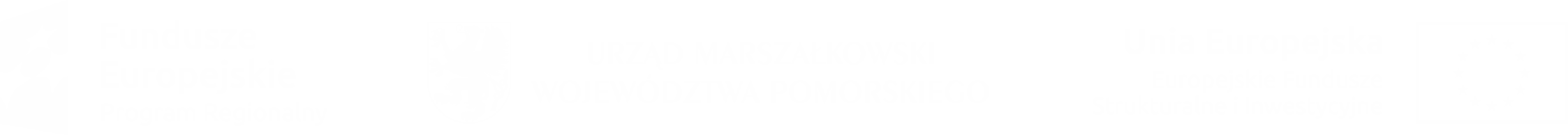 Dziękuję za uwagę
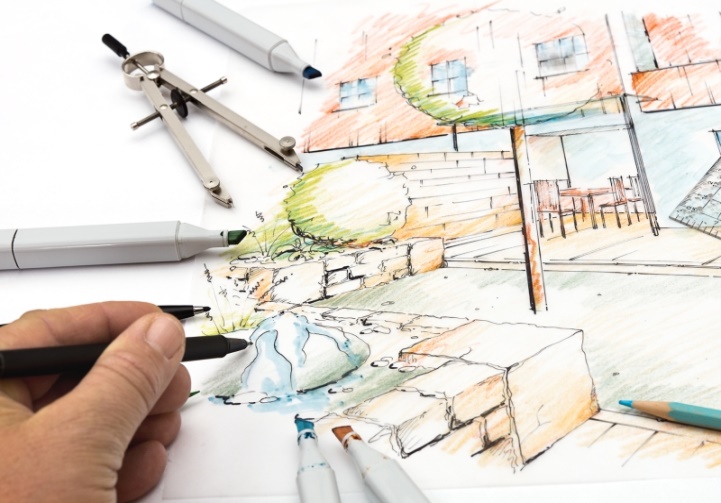 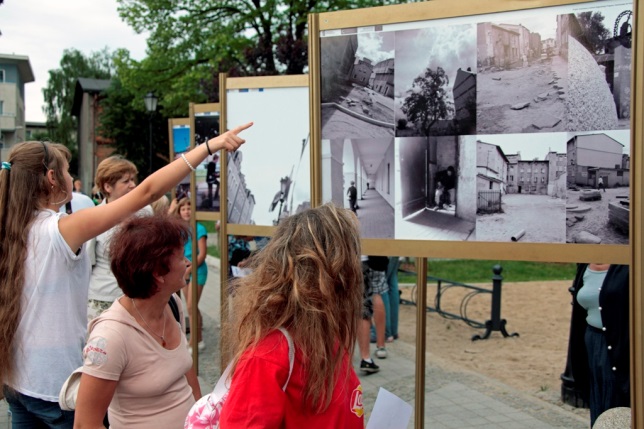 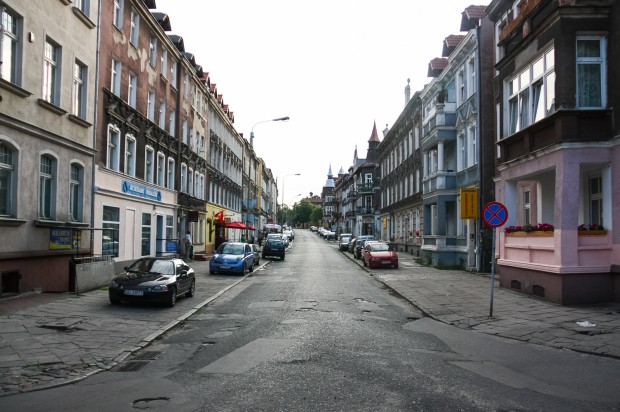 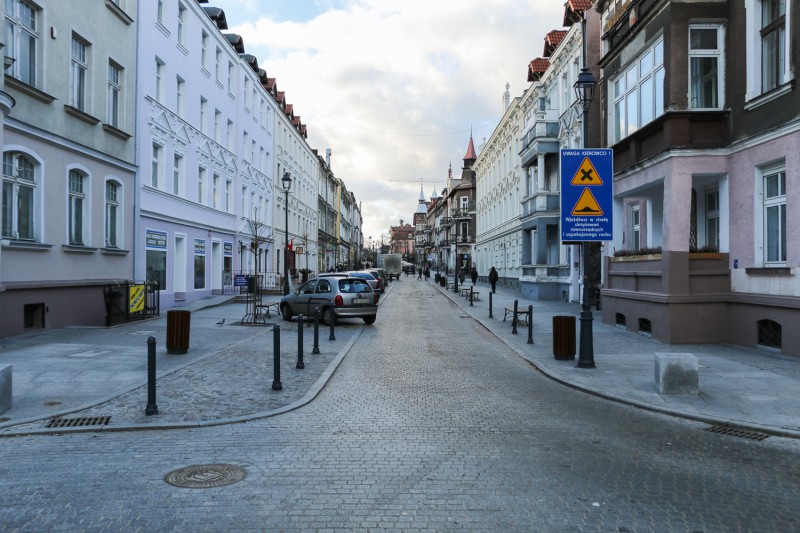